Министерство общего и профессионального образования свердловской областиМуниципальное общеобразовательное учреждение – средняя общеобразовательная школа №4ЧТО ИЗУЧАЕТ КИНЕМАТИКА?
Выполнила: Гончаренко Евгения
Ученица 10 класса 
МОУ-СОШ №4
Понятие кинематики
Кинематика (греч. κινειν — двигаться) в физике — раздел механики, изучающий математическое описание движения идеализированных тел без рассмотрения причин движения .
История кинематики
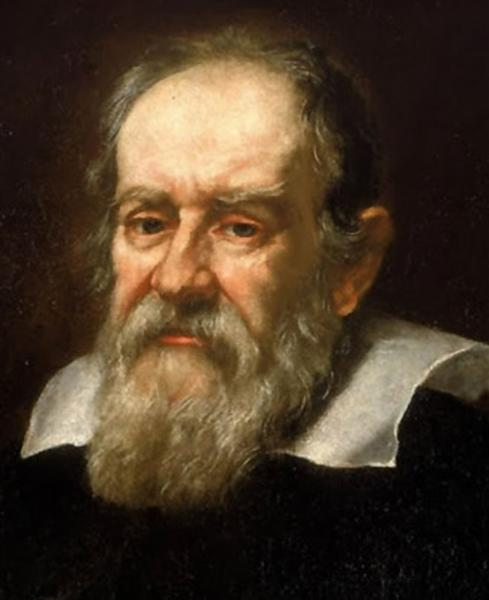 Долгое время понятия о кинематике были основаны на работах Аристотеля, в которых утверждалось, что скорость падения пропорциональна весу тела, а движение в отсутствие сил невозможно. В конце XVI века понятием кинематики подробно занялся Галилео Галилей. Изучая свободное падение и инерцию тел, он доказал неправильность идей Аристотеля. Итоги своей работы по данной теме он изложил в книге «Беседы и математические доказательства, касающиеся двух новых отраслей науки, относящихся к механике и местному движению»
Галилео Галилей
Рождением современной кинематики можно считать выступление Пьера Вариньона перед Французской Академией наук 20 января 1700 года. Тогда впервые были даны понятия скорости и ускорения в дифференциальном виде.
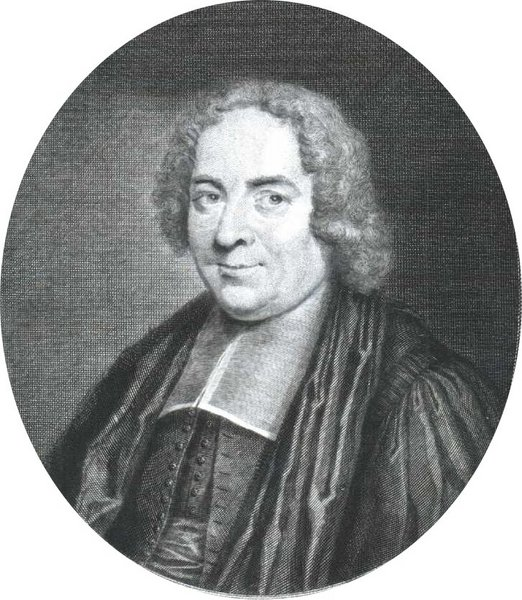 Пьер Вариньон
Задачи кинематики
Математическое (уравнениями, графиками, таблицами и т. п.) определение положения и характеристик движения точек или тел во времени. 
Изучение составных движений (движений в двух взаимно перемещающихся системах отсчёта).
Основные понятия кинематики
Механическое движение — изменение положения тела в пространстве относительно других тел с течением времени. При этом тела взаимодействуют по законам механики.
Система отсчёта — сопоставленная с континуумом реальных или воображаемых тел отсчёта система координат и прибор (ы) для измерения времени (часы). Используется для описания движения.
Координаты — способ определения положения точки или тела с помощью чисел или других символов.
Траектория — непрерывная линия, которую описывает точка при своём движении.
Скорость — векторная величина, характеризующая быстроту перемещения и направление движения материальной точки в пространстве относительно выбранной системы отсчёта.
Ускорение — векторная величина, показывающая, насколько изменяется вектор скорости точки (тела) при её движении за единицу времени.
Угловая скорость — векторная величина, характеризующая скорость вращения тела.
Угловое ускорение — величина, характеризующая быстроту изменения угловой скорости.
Величины, изучаемые в кинематике
перемещение (путь) S;
скорость U;
ускорение a;
 угловая скорость ω; 
угловое ускорение α;
    Все эти величины являются векторными. Однако при дальнейшем рассмотрении они записываются в векторной форме только в том случае, когда важно их направление. Во всех остальных случаях рассматривается только величина соответствующих векторов.
Кинематика точки
Кинематика точки изучает движение материальных точек — тел, размерами которых можно пренебречь по сравнению с характерными размерами изучаемого явления. Поэтому в кинематике точки скорость, ускорение, координаты всех точек тела считаются равными.
Кинематика твёрдого тела
Кинематика твёрдого тела изучает движение абсолютно твёрдых тел.
   Так как любое тело ненулевого объёма имеет бесконечное число точек, и соответственно бесконечное число фиксированных связей между ними, тело имеет 6 степеней свободы и его положение в пространстве определяется шестью координатами (если нет дополнительных условий).
Интернет-ресурсы
https://ru.wikipedia.org
http://yandex.ru/images
Спасибо за внимание!